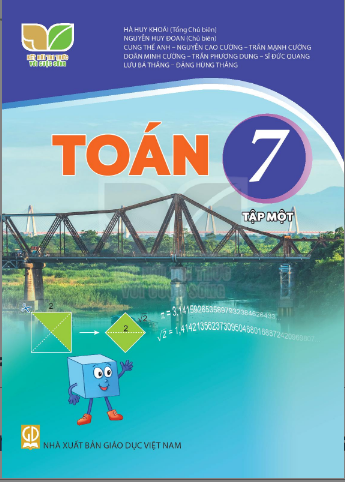 HÌNH HỌC 7
HOẠT ĐỘNG MỞ ĐẦU
TRÒ CHƠI MẢNH GHÉP BÍ ẨN
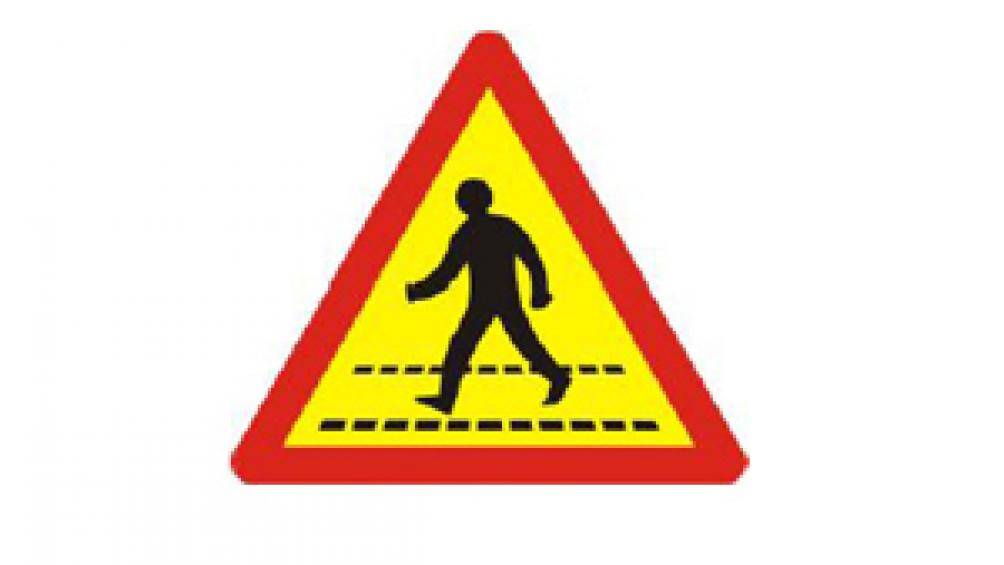 2
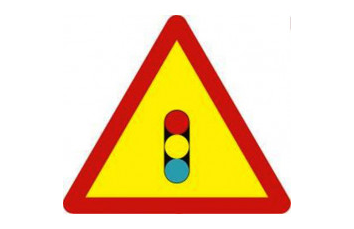 1
4
3
Biển báo: Đường người 
đi bộ cắt ngang
Biển báo: Đường người 
đi bộ cắt ngang
Biển báo: Giao nhau 
có tín hiệu đèn
Biển báo: Đường người 
đi bộ cắt ngang
[Speaker Notes: Hướng dẫn: Click vào các số 1, 2, 3, 4 để chuyển sang slide câu hỏi tương ứng, sau khi trả lời câu hỏi, ấn ngôi sao ở slide câu hỏi để chuyển về trang mảnh ghép ban đầu.
Nếu HS trả lời đúng, click vào nền mảnh ghép để mở hình ảnh ẩn sau mảnh ghép.
Sau khi tất cả mảnh ghép được mở, ấn vào từng biển báo để mở ra TÊN biển báo;
Cuối cùng ấn vào Ngôi sao để di chuyển 2 biển báo trùng nhau, đặt vấn đề bài mới.
Ân vào hình mũi tên ở góc phải màn hình chuyển sang slide của bài mới]
Câu 1: Tìm số đo x của góc B trong hình vẽ:
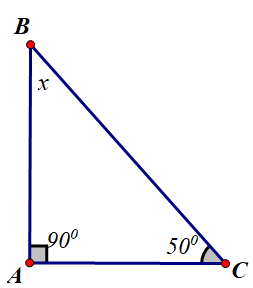 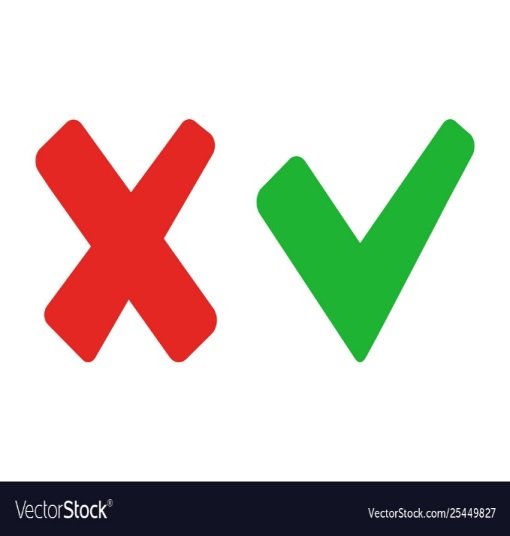 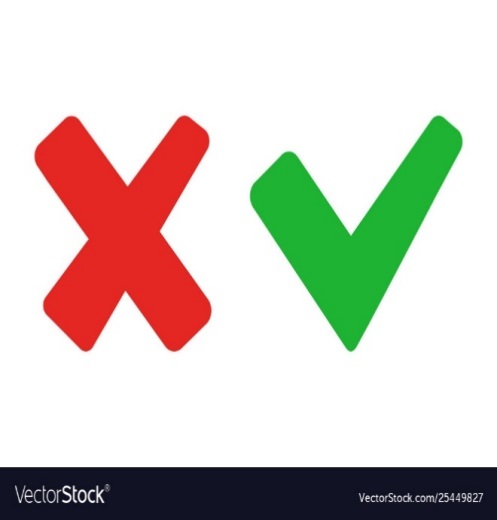 A. 360
C. 400
G
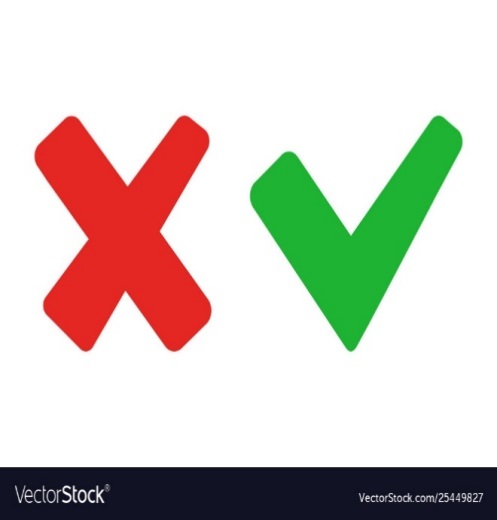 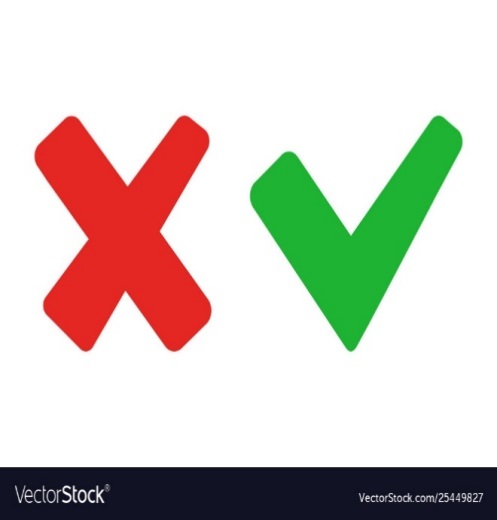 Back
B. 380
D. 420
[Speaker Notes: Ấn vào từng ô đáp án để hiện dấu X hoặc dấu ‘tích xanh’
Ấn vào số 15 để chạy giây
Ấn vào ngôi sao back để quay trở lại trang mảnh ghép ban đầu]
Câu 2: Tìm số đo góc KDx trong hình vẽ:
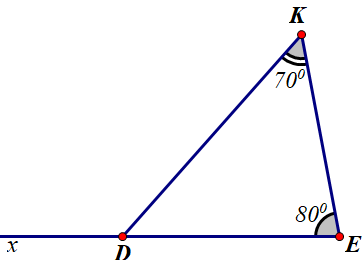 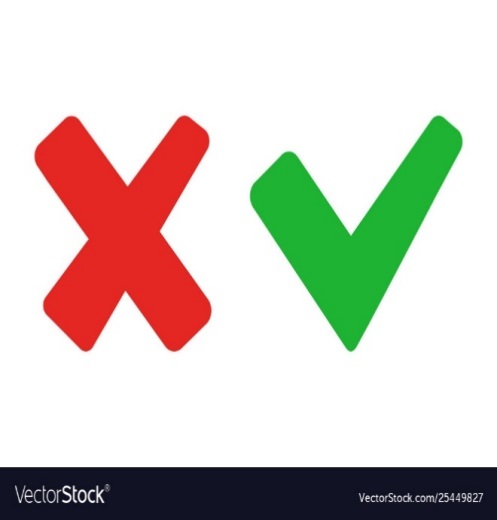 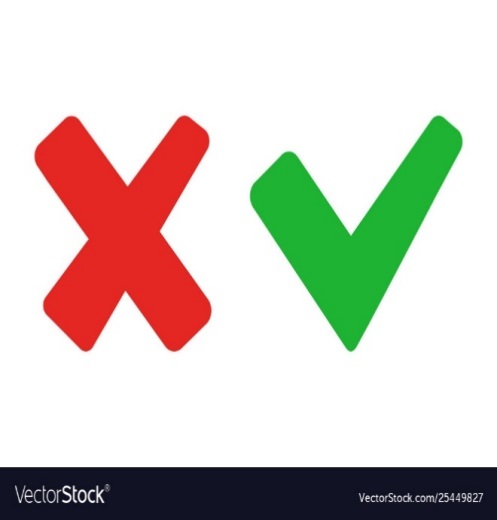 C. 500
A. 300
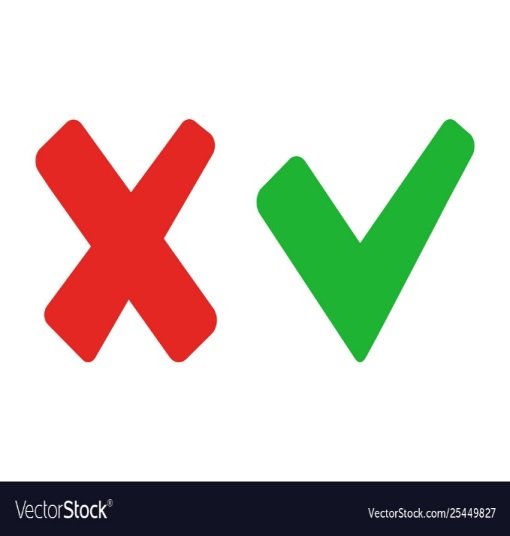 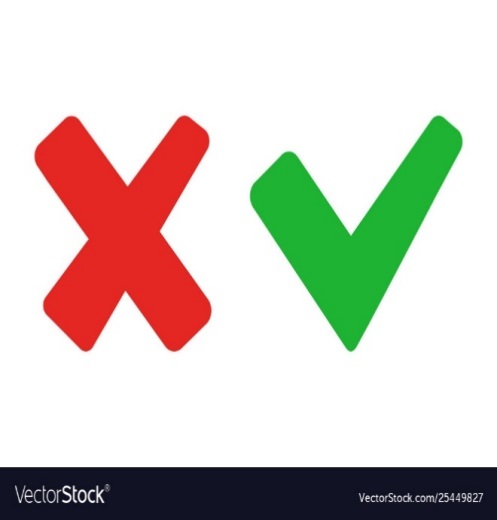 Back
D. 1800
B. 1500
G
[Speaker Notes: Ấn vào từng ô đáp án để hiện dấu X hoặc dấu ‘tích xanh’
Ấn vào số 15 để chạy giây
Ấn vào ngôi sao back để quay trở lại trang mảnh ghép ban đầu]
Câu 3: Tìm số đo giá trị x trong hình vẽ:
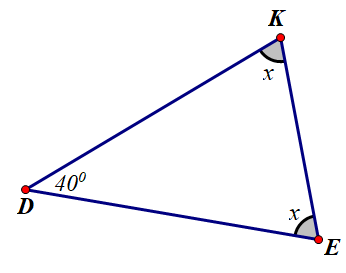 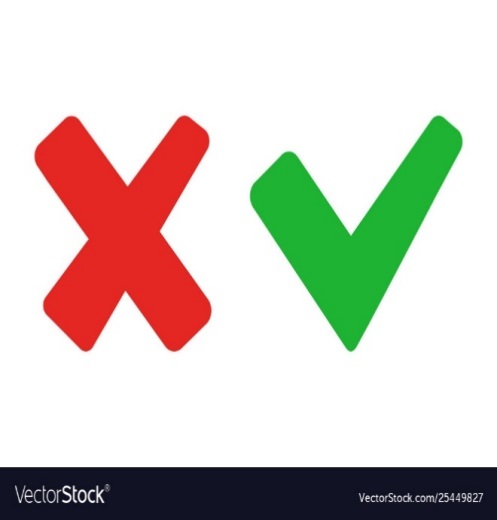 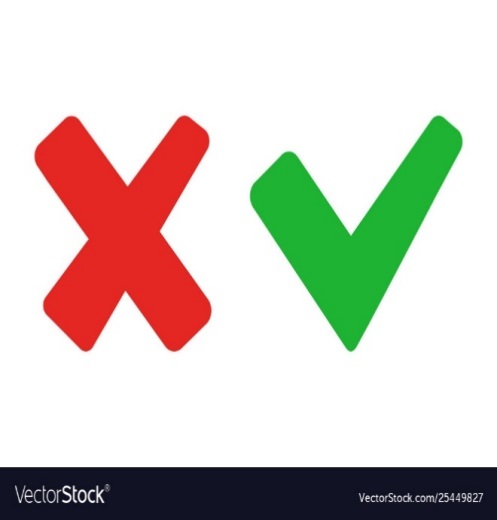 A. 400
C. 600
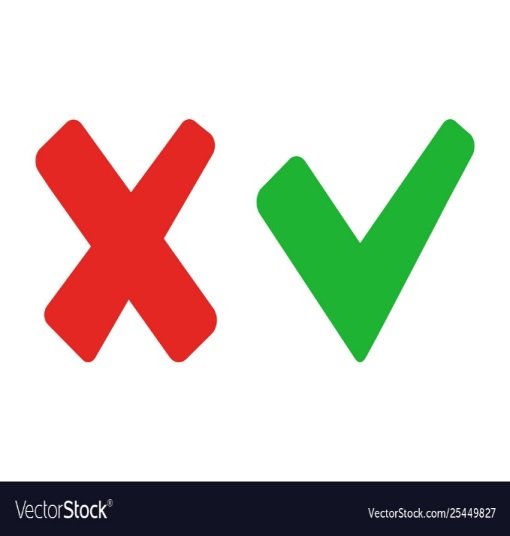 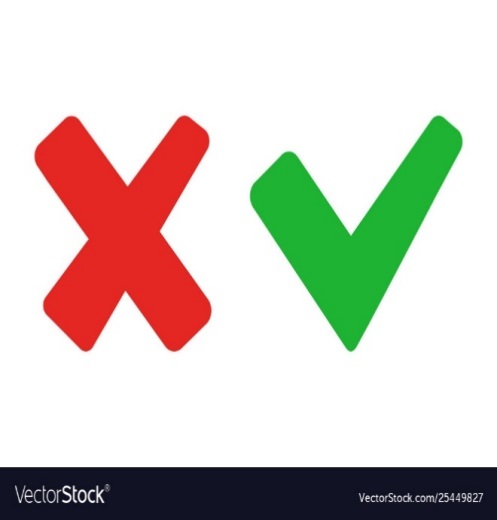 Back
D. 700
G
B. 500
[Speaker Notes: Ấn vào từng ô đáp án để hiện dấu X hoặc dấu ‘tích xanh’
Ấn vào số 15 để chạy giây
Ấn vào ngôi sao back để quay trở lại trang mảnh ghép ban đầu]
Câu 4: Tìm trên hình các đoạn thẳng, các góc bằng nhau?
x
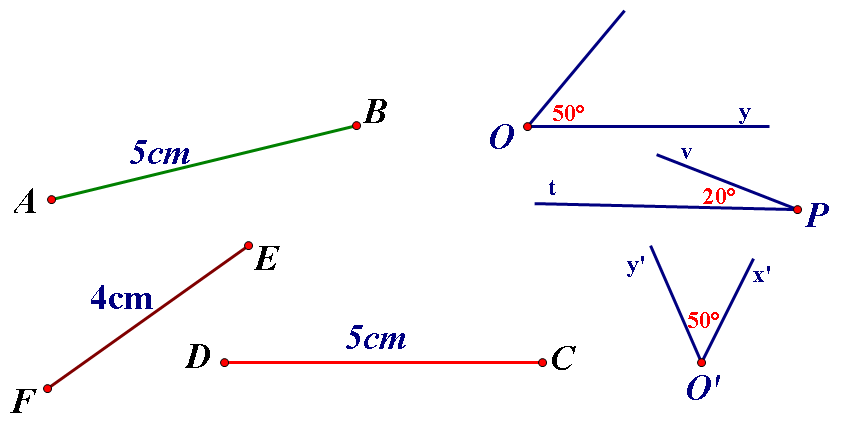 Back
AB = CD
[Speaker Notes: Ấn vào số 15 để chạy giây
Ấn vào ngôi sao back để quay trở lại trang mảnh ghép ban đầu]
VẬY HAI TAM GIÁC BẰNG NHAU KHI NÀO????
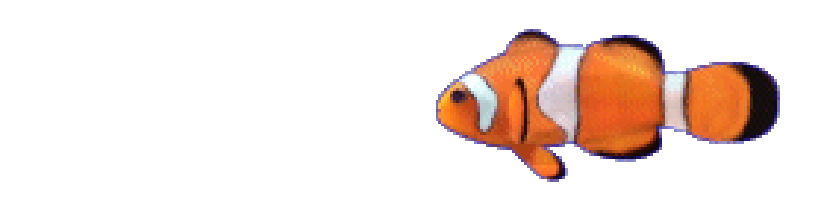 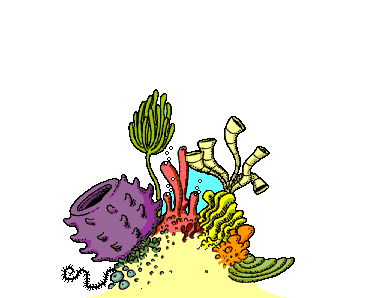 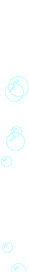 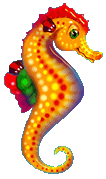 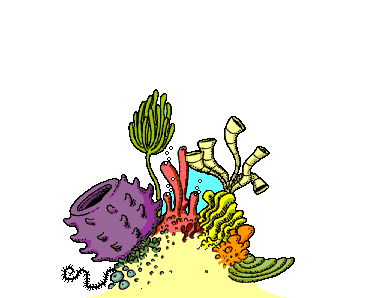 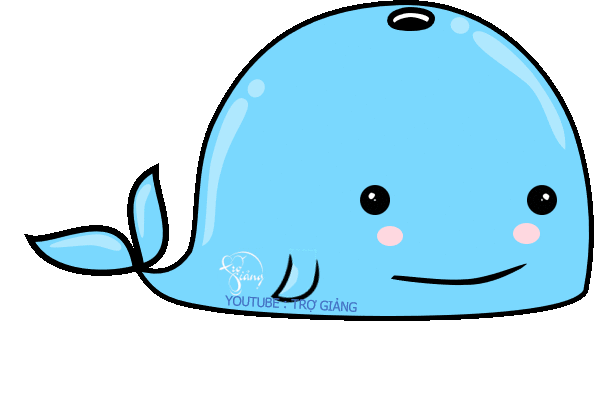 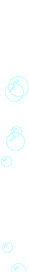 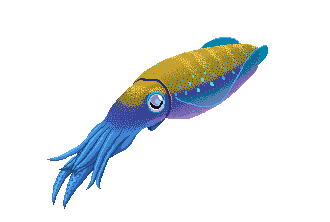 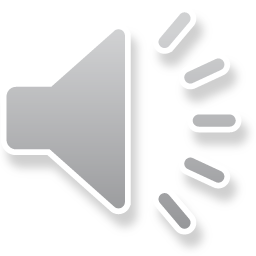 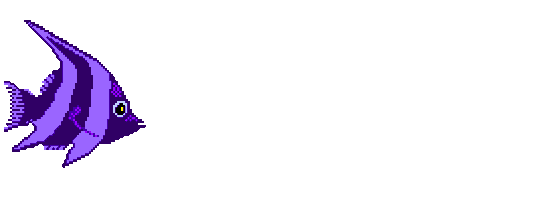 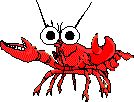 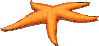 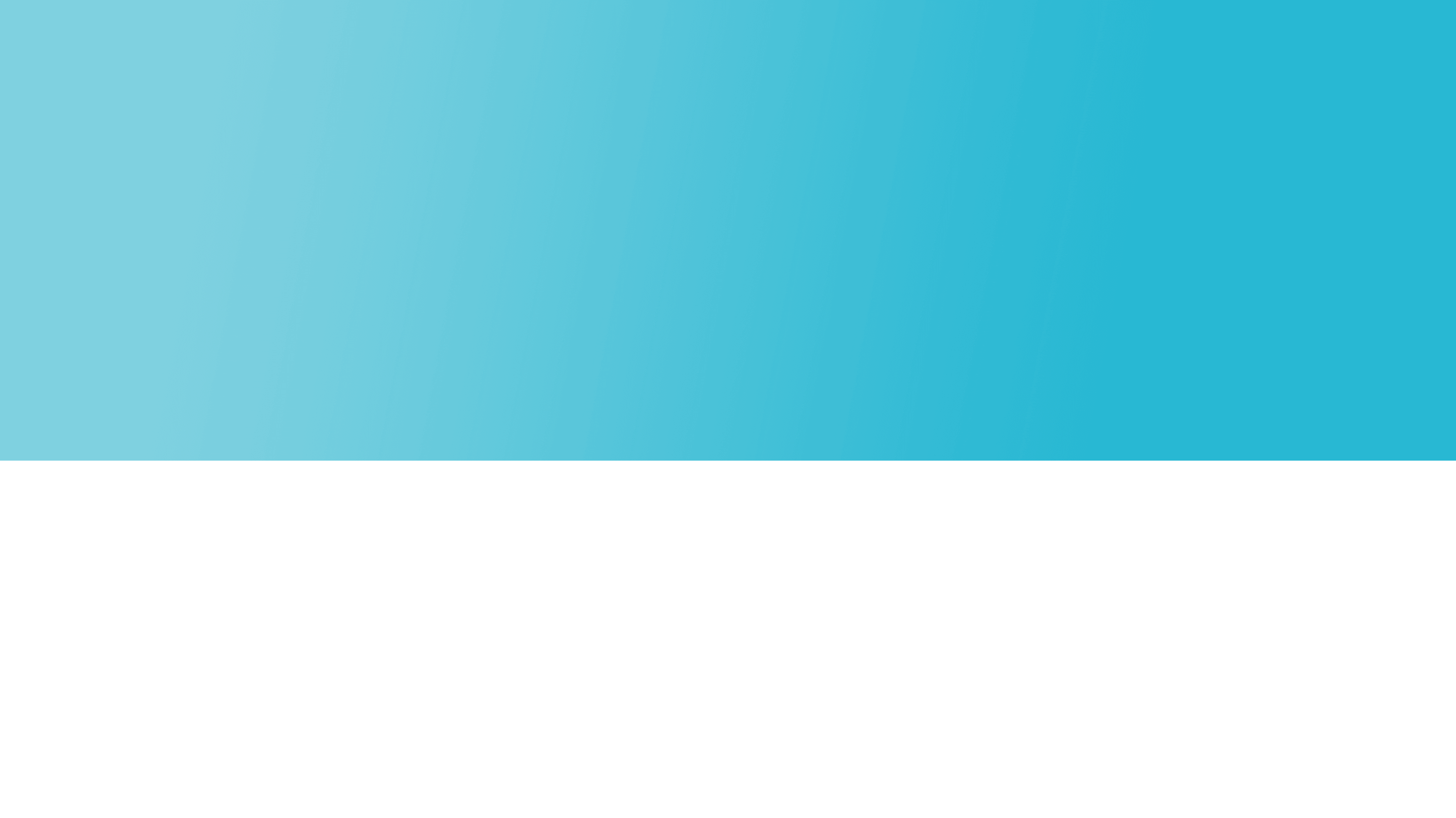 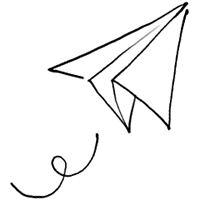 HELLO
WELCOME
Tiết  : HAI TAM GIÁC BẰNG NHAU.TRƯỜNG HỢP BẰNG NHAU THỨ NHẤT CỦA TAM GIÁC(2 tiết)
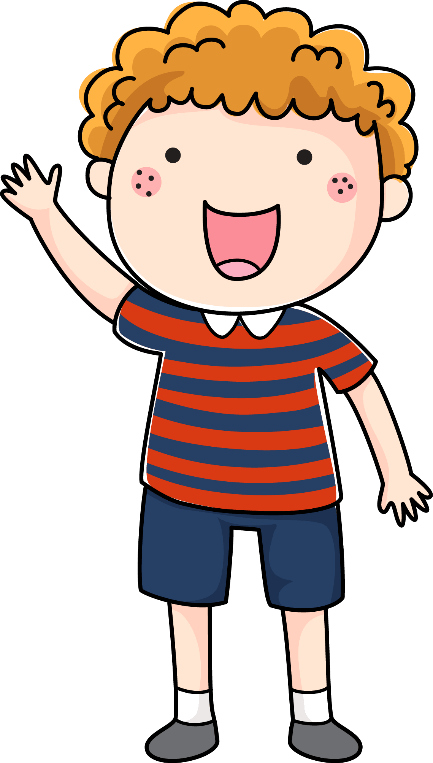 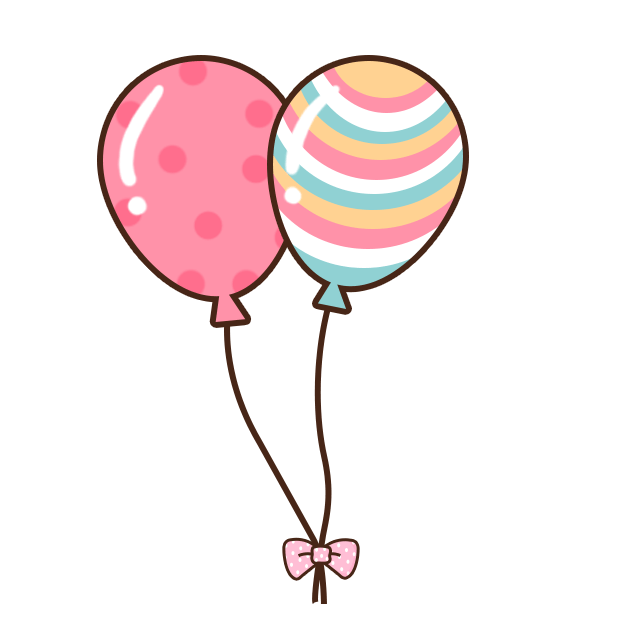 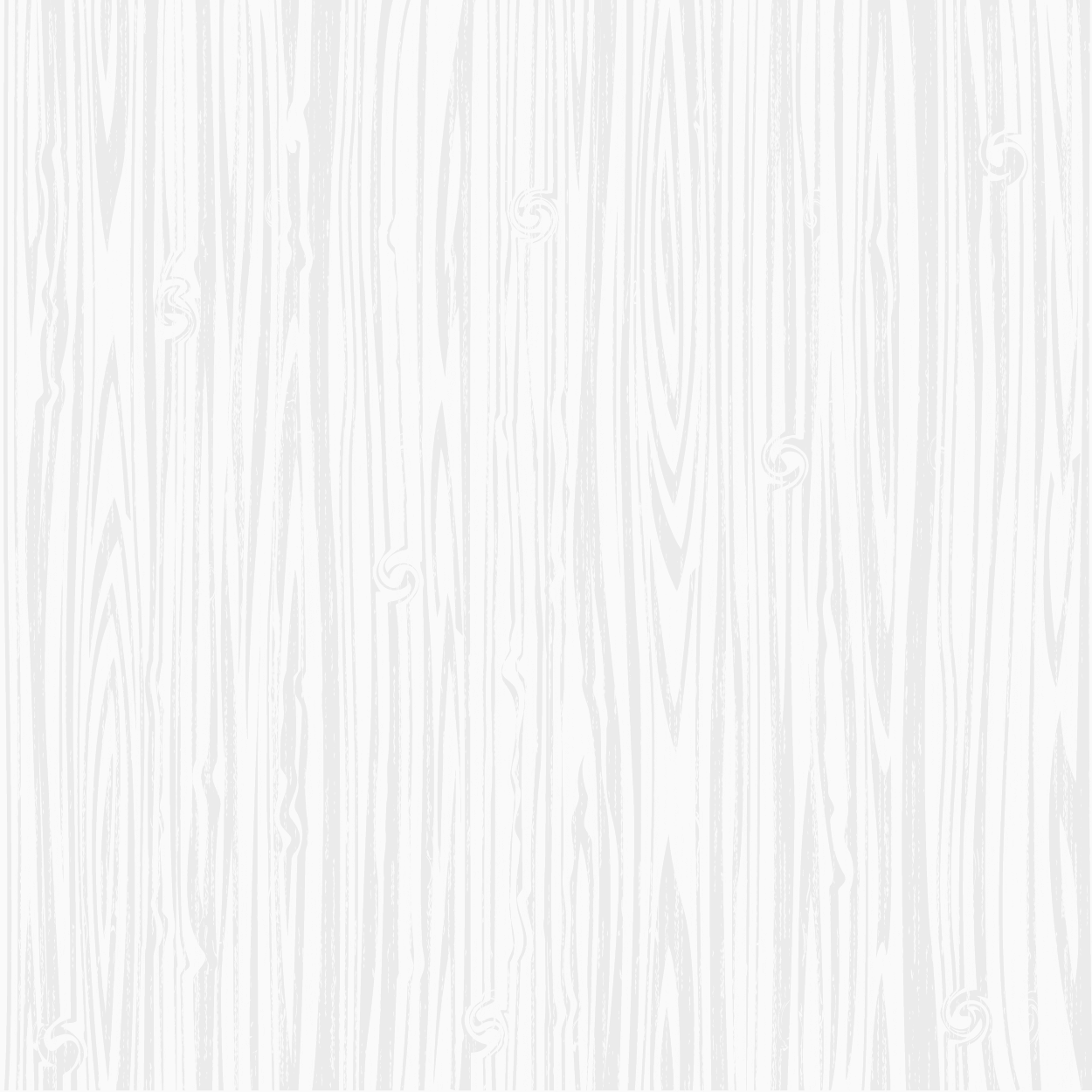 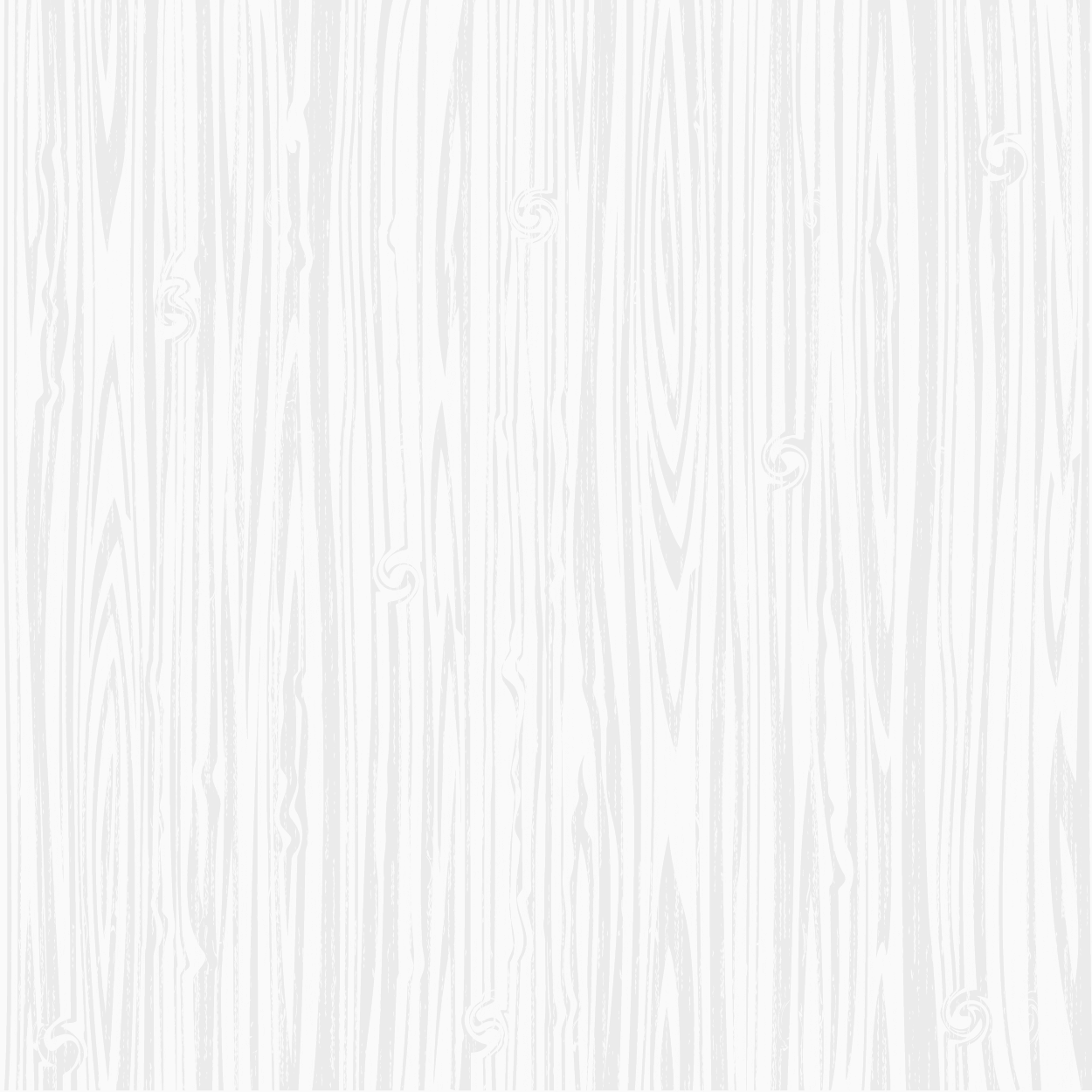 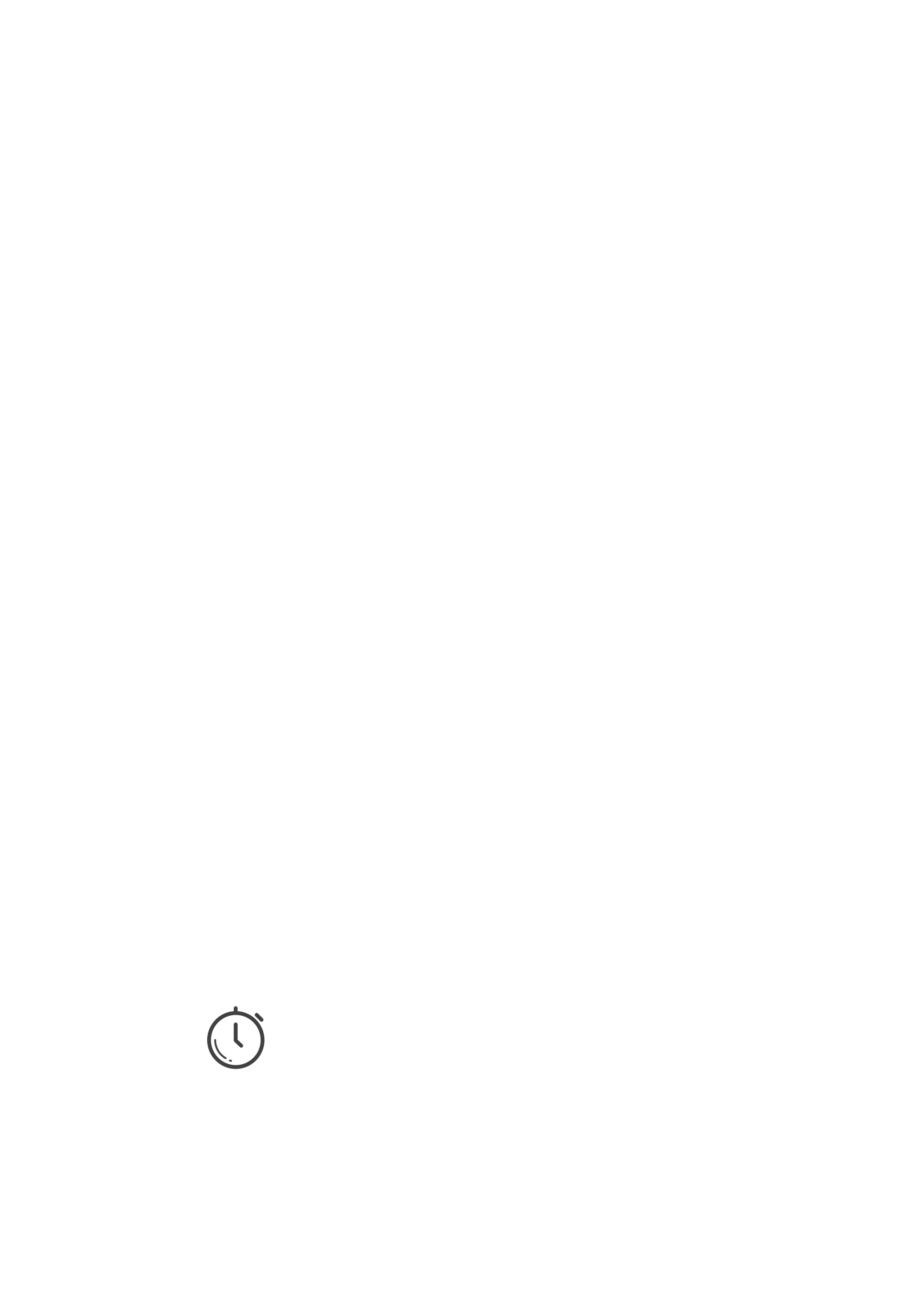 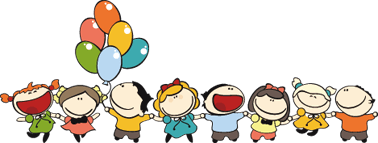 1. Hai tam giác bằng nhau
NOTES
HOẠT ĐỘNG 1
Mở đầu
HOẠT ĐỘNG 1
Hãy chuẩn bị 1 tờ giấy, kéo. Gấp đôi tờ giấy rồi cắt như hình
NOTES
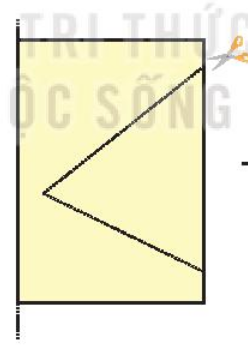 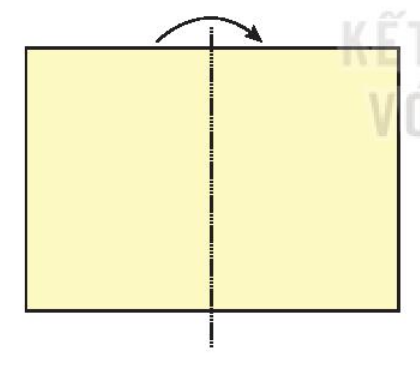 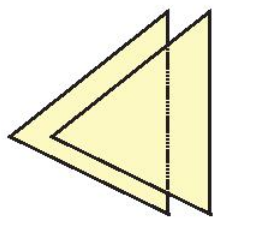 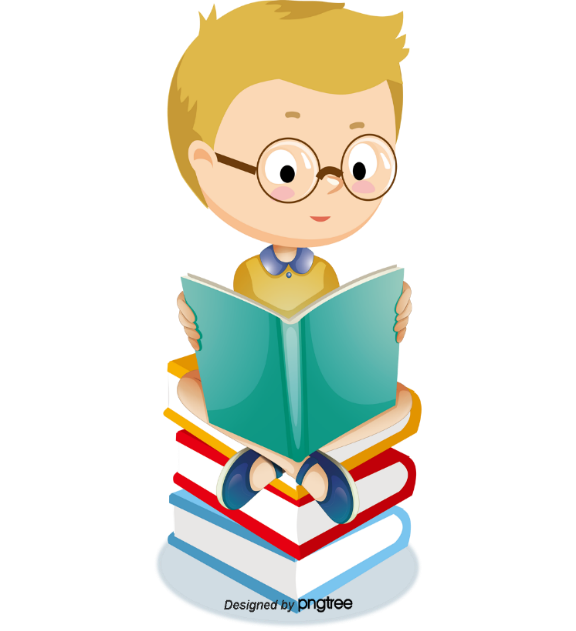 Lưu ý: khi 2 tam giác chồng khít nhau thì các cạnh chồng lên nhau và các góc chồng lên nhau gọi là các cạnh tương ứng và các góc tương ứng
Hai tam giác cắt ra “ chồng khít” lên nhau, có:
Các cạnh tương ứng có bằng nhau không?
Các góc tương ứng có bằng nhau không?
Hai tam giác cắt ra là hai tam giác bằng nhau
NOTES
HOẠT ĐỘNG 2
Định nghĩa
HOẠT ĐỘNG 2
1. Hai tam giác bằng nhau
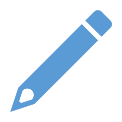 NOTES
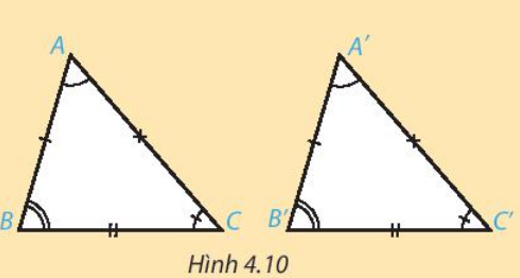 Định nghĩa:(SGK/64)
Hai tam giác bằng nhau nếu chúng có các cạnh tương ứng bằng nhau, các góc tương ứng bằng nhau.
nếu:
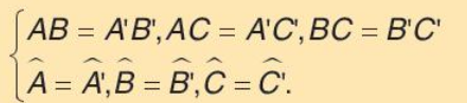 - Các cặp cạnh tương ứng là: AB và A’B’, AC và A’C’, BC và B’C’
- Các cặp góc tương ứng là:      và        ,     và      ,      và
HOẠT ĐỘNG 2
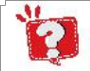 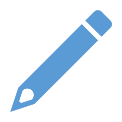 NOTES
Biết 2 tam giác trong hình 4.11 bằng nhau, em hãy chỉ ra các cặp cạnh tương ứng và viết đúng bằng kí hiệu bằng nhau của các cặp tam giác đó
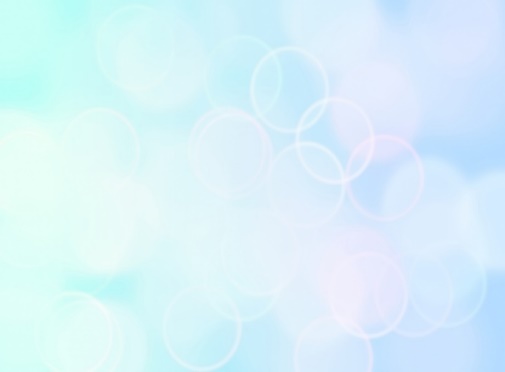 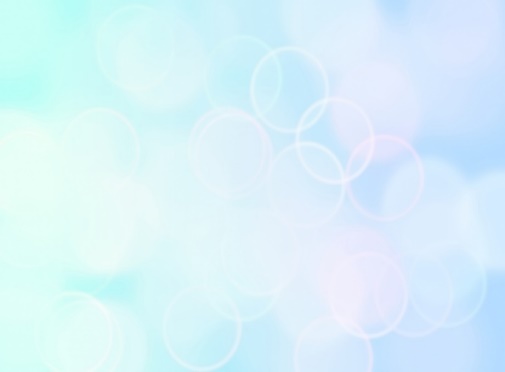 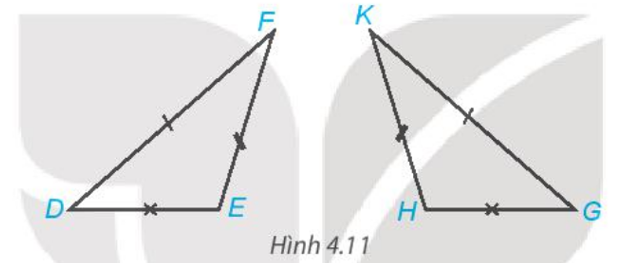 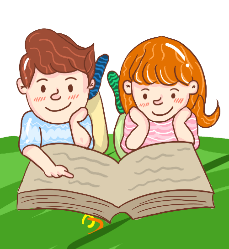 - Các cặp cạnh tương ứng là: DE và GH, 
DF và GK, EF và HK
Các cặp góc tương ứng là:     và

và      ,     và
M
A
B
C
P
N
Cho hình 61, hãy điền vào chỗ trống (….) trong các câu sau
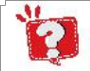 Hình 61
bằng nhau
a) Hai tam giác ABC và MNP ……………………………....
    Kí hiệu là:…………………………………..……………..
đỉnh M
b) - Đỉnh tương ứng với đỉnh A là ……………… 
    - Góc tương ứng với góc N là ……………..…
    - Cạnh tương ứng với cạnh AC là ……….……
góc B
cạnh MP
Ví dụ 1
Ví dụ 1
NOTES
Cho hai tam giác ABC và MNP có AB = MN, BC = NP, CA = PM,
                             Chứng minh rằng:
a)
b)
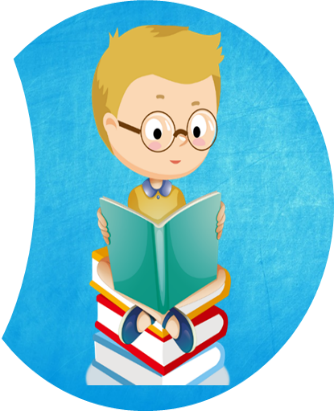 Giải:
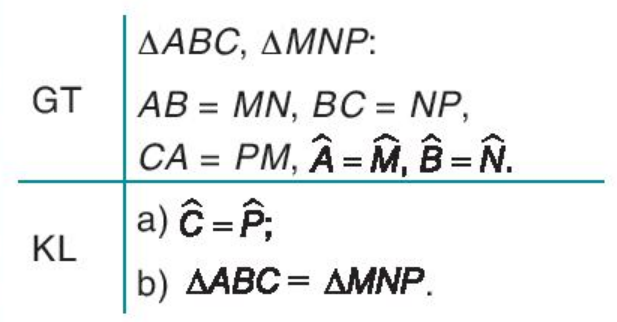 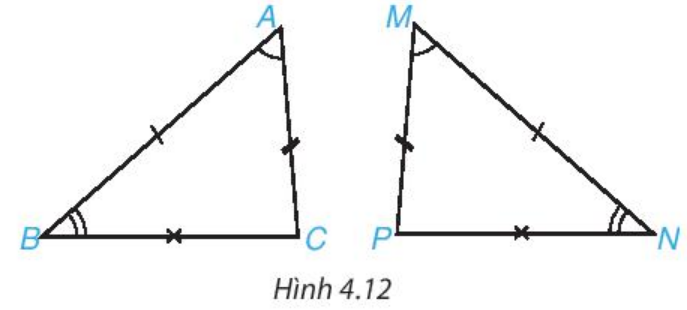 a)              có                             suy ra
(1)
(2)
có                              suy ra
Vì                           nên từ (1) và (2) ta có:
và               có :
              AB = MN, BC = NP, CA = PM  (giả thiết)
                                       (gt) ,                 (c/m trên)
Vậy
NOTES
HOẠT ĐỘNG 3
Luyện tập
GT
KL
nên:
nên:
HOẠT ĐỘNG 5
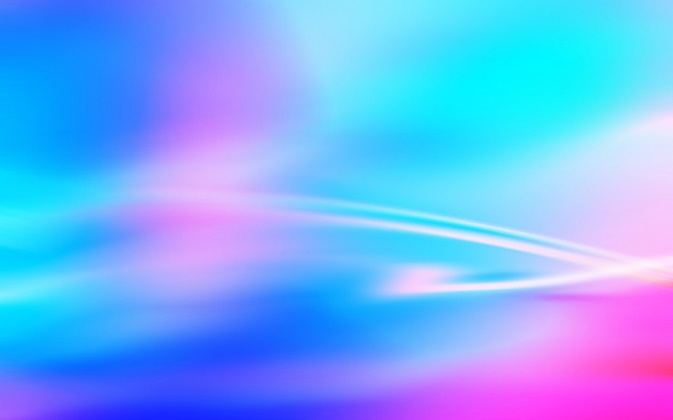 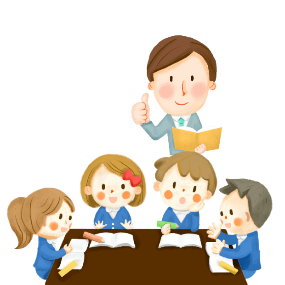 Luyện tập 1
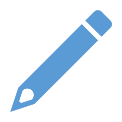 Cho tam giác ABC bằng tam giác DEF (H.4.13). Biết rằng BC = 4cm,                                        Hãy tính độ dài đoạn thẳng EF và số đo góc EDF.
NOTES
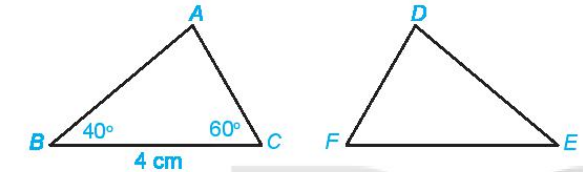 Giải:
EF = BC = 4cm
có                             suy ra
Bài tập
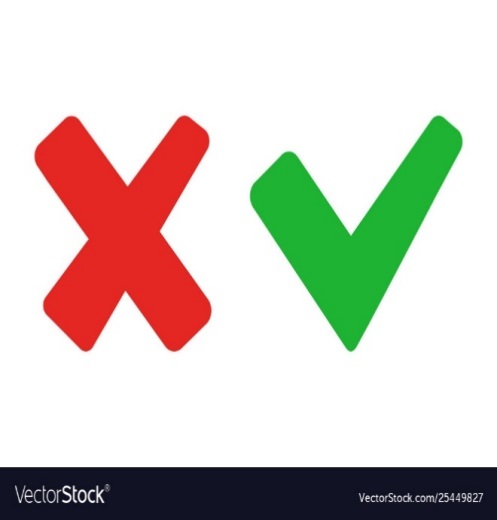 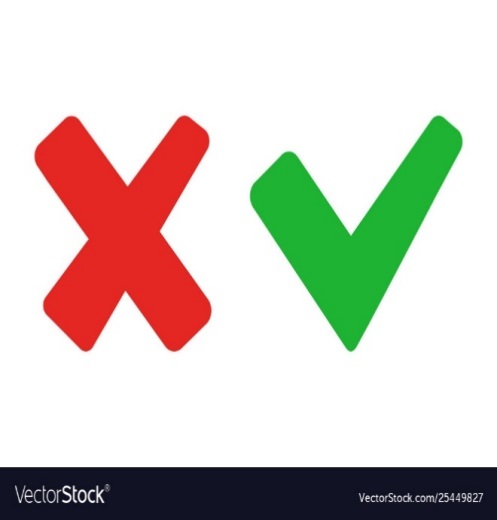 C. BAC = FDE
A. ABC = DFE
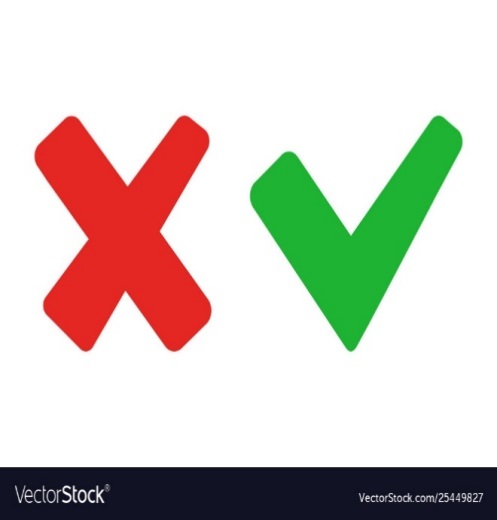 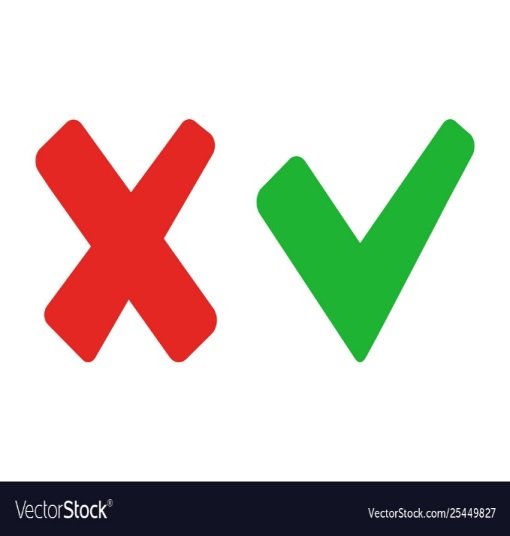 D. CAB = EDF
B. ABC = DEF 
G
2. Trường hợp bằng nhau thứ nhất của tam giác: cạnh-cạnh-cạnh (c.c.c)
NOTES
HOẠT ĐỘNG 1
Mở đầu
HOẠT ĐỘNG 1
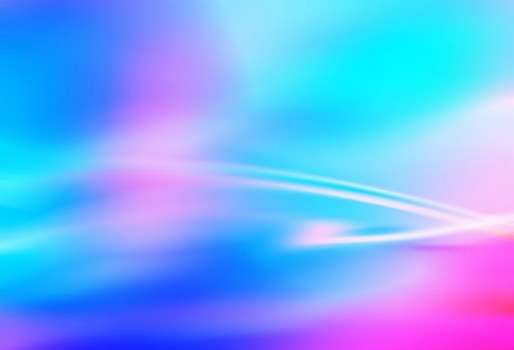 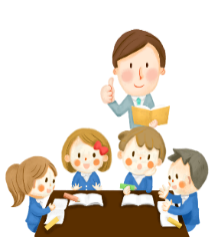 HĐ2: Vẽ tam giác ABC có AB= 5cm, AC = 4cm, BC = 6cm (Xem hướng dẫn cách vẽ SGK)
NOTES
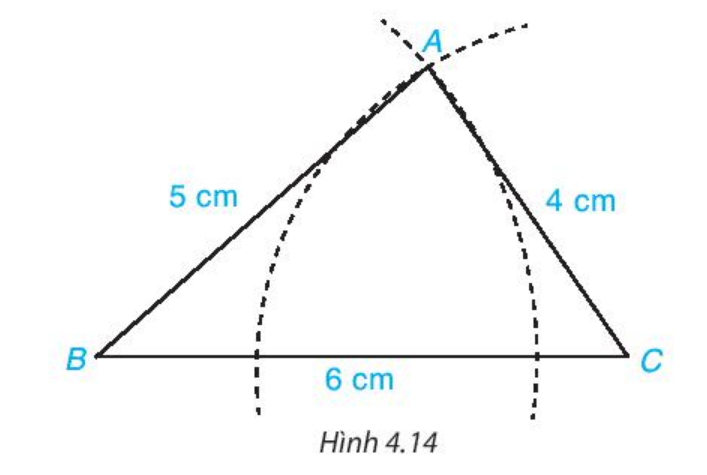 HĐ3: Vẽ tam giác A’B’C’ có A’B’= 5cm,          A’C’ = 4cm, B’C’ = 6cm
HĐ nhóm: (mỗi dãy 2  nhóm)
+ Dãy 1,3: vẽ tam giác ABC và đo các góc của tam giác ABC (HĐ2)
+ Dãy 2,4: vẽ tam giác A’B’C’ và đo các góc của tam giác A’B’C’ (HĐ3)
Sau đó các nhóm của dãy 1 và dãy 2; dãy 3 và dãy 4 đối chiếu xem hai tam giác ABC và A’B’C’ đã vẽ có bằng nhau không
NOTES
HOẠT ĐỘNG 2
Định lý
Định lý:
Trường hợp bằng nhau cạnh –cạnh – cạnh (c.c.c)
Nếu ba cạnh của tam giác này bằng ba cạnh của tam giác kia thì hai tam giác đó bằng nhau
nếu:
A’
A
AB = A’B’ AC = A’C’ BC = B’C’
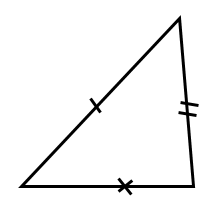 B
C
C’
B’
HOẠT ĐỘNG 2
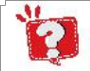 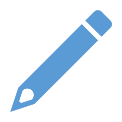 NOTES
Trong hình 4.15, những cặp tam giác nào bằng nhau?
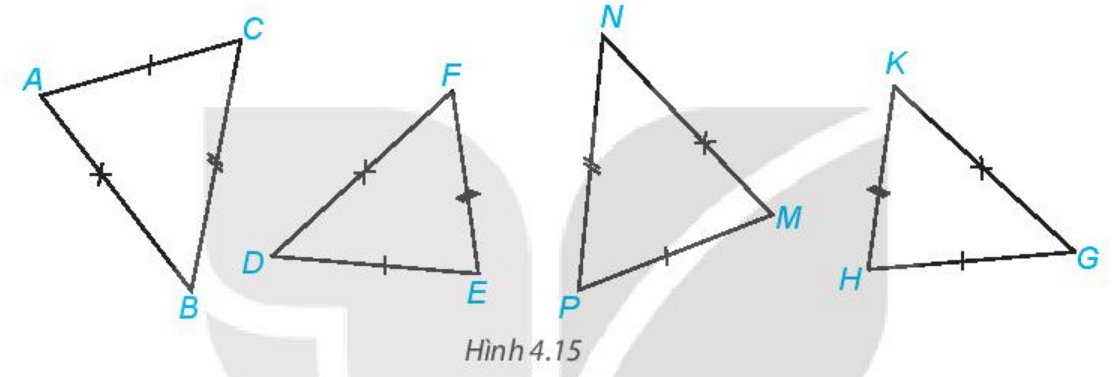 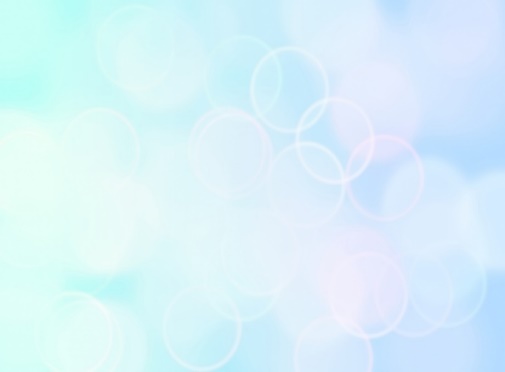 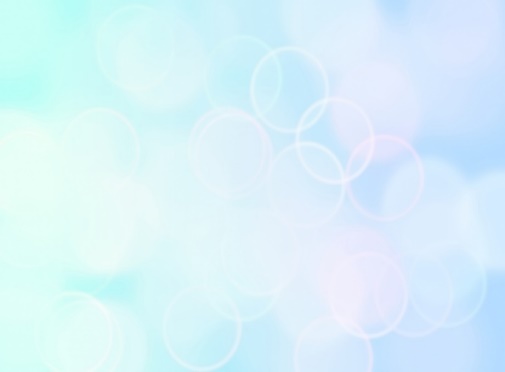 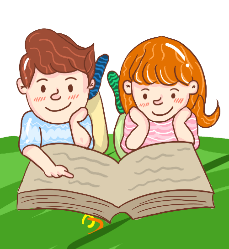 Chú ý: Viết đúng thứ tự đỉnh của 2 tam giác bằng nhau
Ví dụ 2
Ví dụ 1
NOTES
Cho hình 4.16, biết AC = BD, AD = BC. Chứng minh rằng:
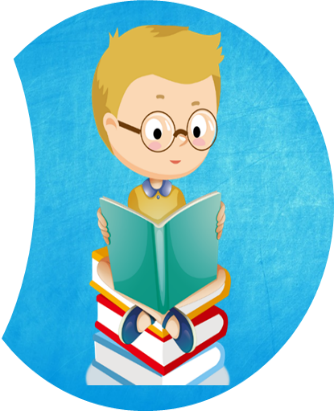 Giải:
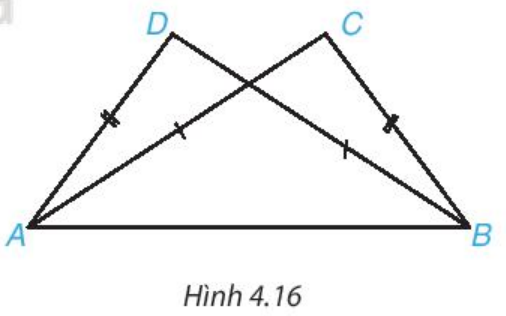 và               có:
AC = BD (gt); 
BC = AD (gt);
AB là cạnh chung
Vậy                            (c.c.c)
NOTES
HOẠT ĐỘNG 3
Luyện tập
HOẠT ĐỘNG 5
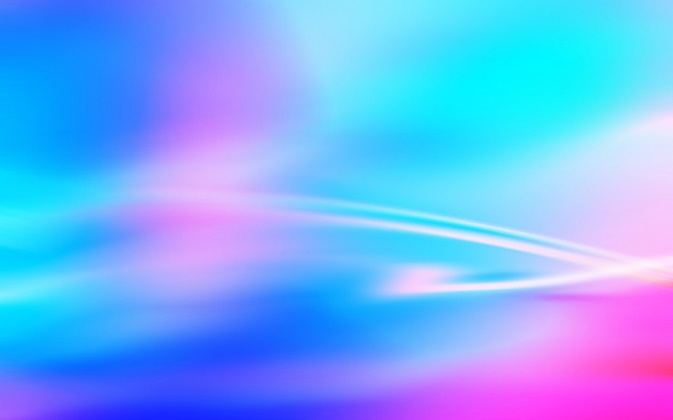 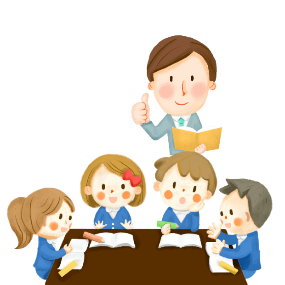 Luyện tập 2
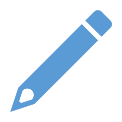 NOTES
Cho hình 4.17, biết AB = AD, BC = DC. Chứng minh rằng
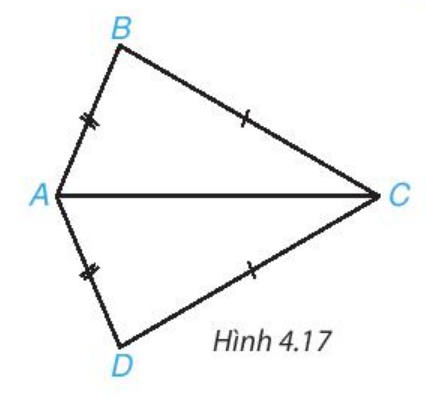 Giải:
và               có:
AB = AD (gt); 
BC = DC (gt);
AC là cạnh chung
Vậy                            (c.c.c)
NOTES
HOẠT ĐỘNG 4
Vận dụng
Vẽ tia phân giác của góc xOy bằng compa và thước thẳng:
Vì sao Oz là tia phân giác của góc xOy
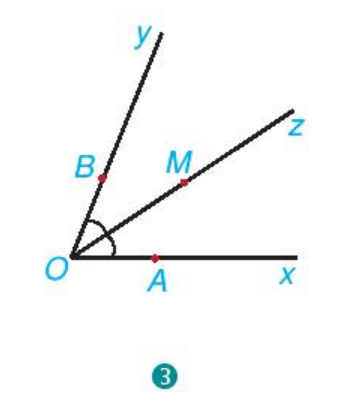 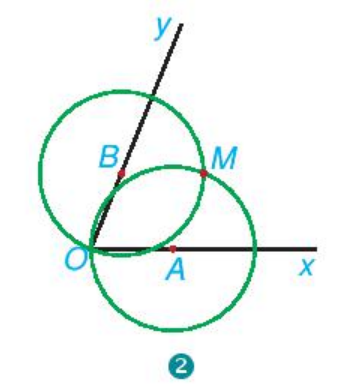 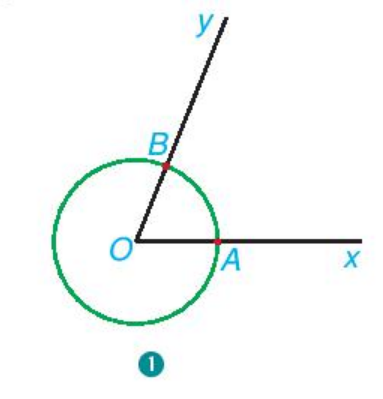 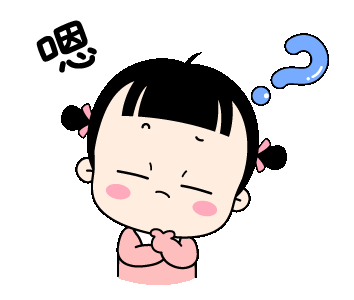 1. Vẽ đường tròn tâm O cắt Ox, Oy lần lượt tại A và B
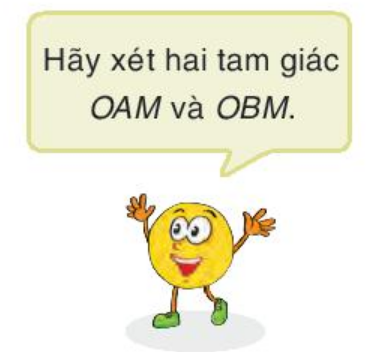 2. Vẽ đường tròn tâm A bán kính AO, đường tròn tâm B bán kính BO, hai đường tròn cắt nhau tại điểm M.
Nhận xét độ dài các đoạn OA, OB, OM?
3. Vẽ tia Oz đi qua M
TRÒ CHƠI TRẮC NGHIỆM
NOTES
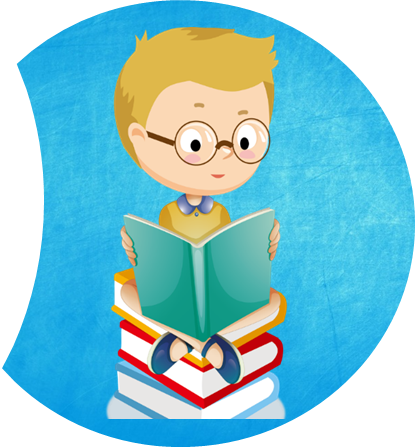 Mỗi câu hỏi có 10 giây suy nghĩ, hết giờ học sinh giơ thẻ chọn đáp án.
Hoạt động cá nhân
Có 3 câu hỏi, mỗi câu hỏi có 4 đáp án: A,B,C,D. 
Nhưng chỉ có 1 đáp án đúng.
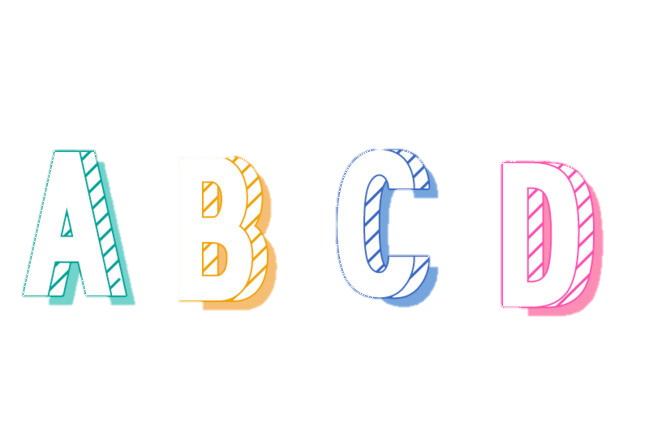 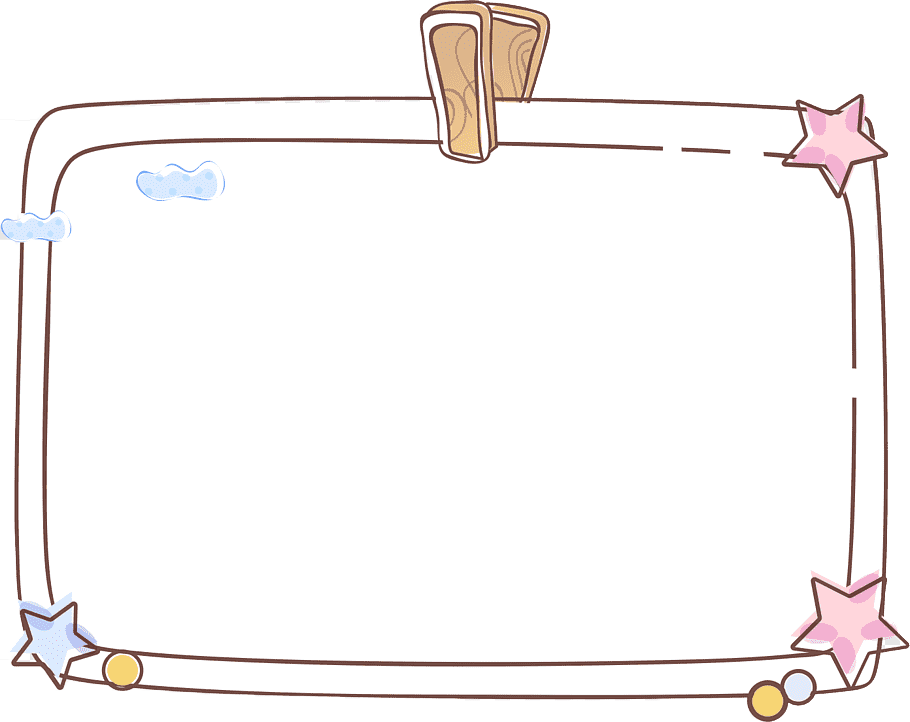 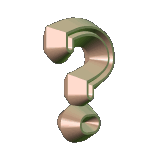 Câu 1: Với tam giác ABC và MNP bất kì, sao cho                        , câu nào sai:
6
3
4
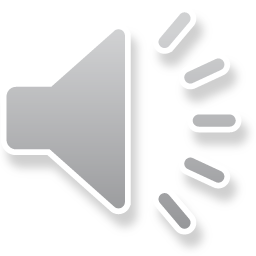 1
7
9
2
10
8
5
Hết giờ
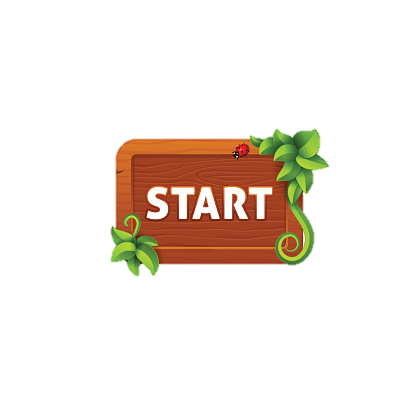 AB = MN, AC = MP, BC = NP
B
A
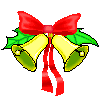 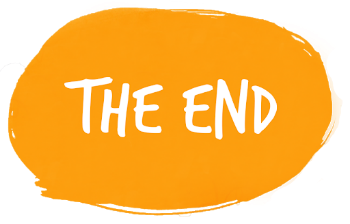 BA = NM, CA=PM, CB=PN
D
C
Tiếc quá …! Bạn chọn sai rồi!
Hoan hô . Bạn chọn đúng rồi!
Tiếc quá …! Bạn chọn sai rồi!
Tiếc quá …! Bạn chọn sai rồi!
[Speaker Notes: Đáp án B đúng]
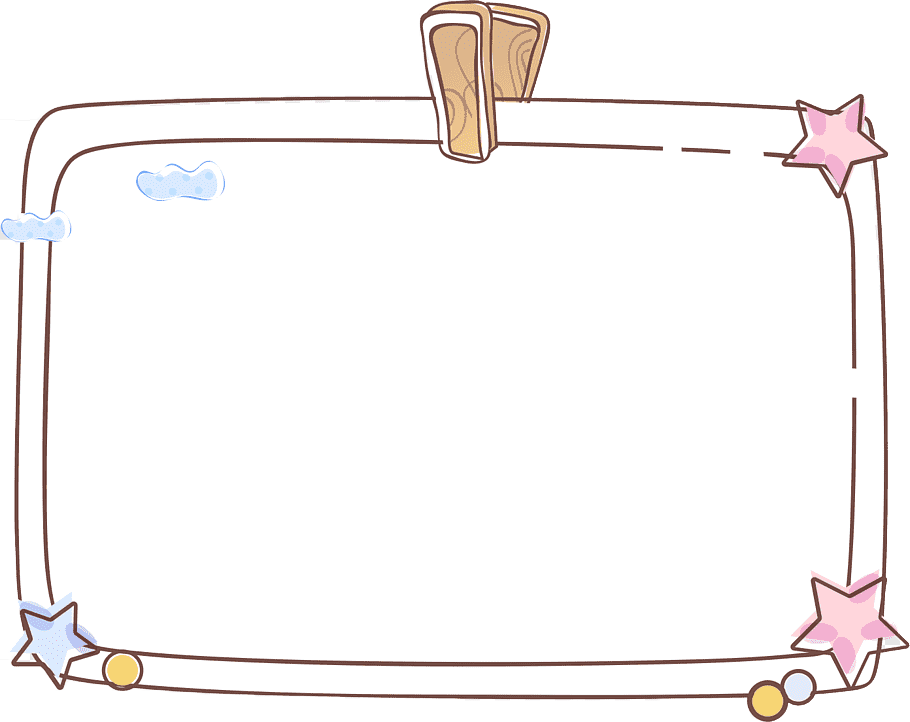 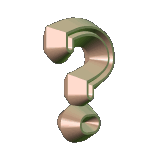 Câu 2: Với hai tam giác ABC và DEF bất kì, sao cho                        , câu nào dưới đây đúng:
6
3
4
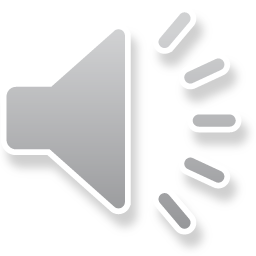 1
7
9
2
10
8
5
Hết giờ
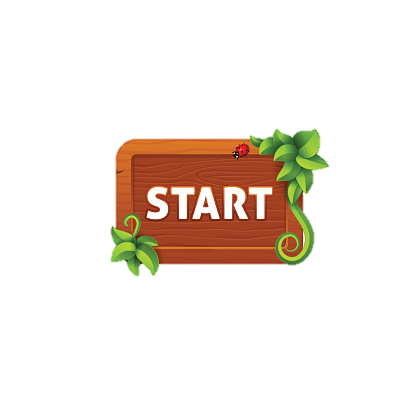 A
B
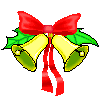 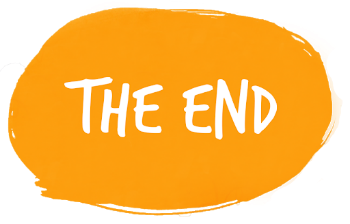 C
D
Tiếc quá …! Bạn chọn sai rồi!
Hoan hô . Bạn chọn đúng rồi!
Tiếc quá …! Bạn chọn sai rồi!
Tiếc quá …! Bạn chọn sai rồi!
[Speaker Notes: Đáp án B đúng]
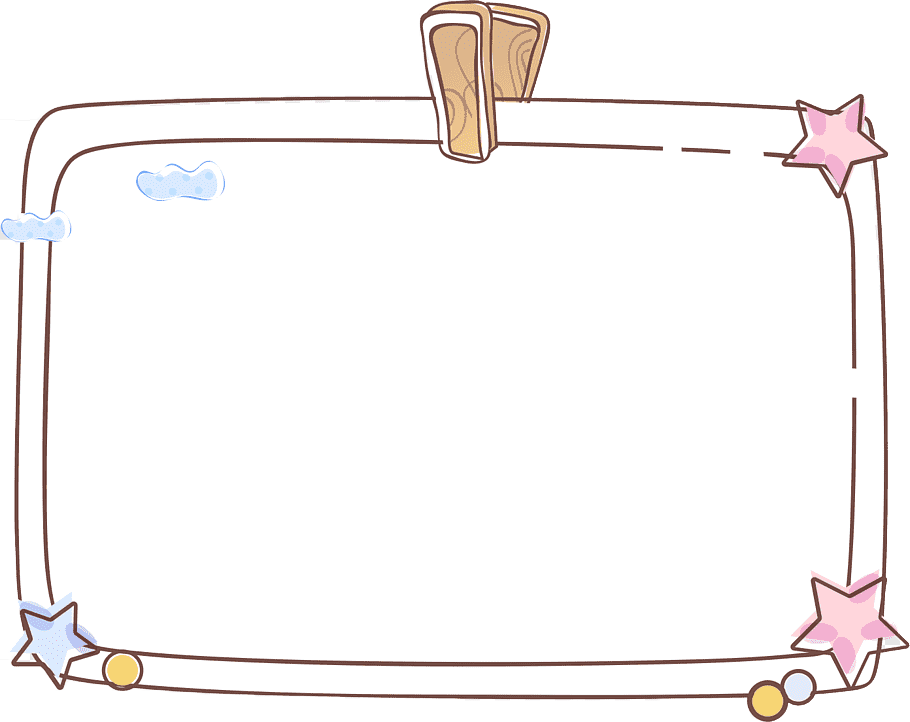 Câu 3: Cho các tam giác ABC và DEF như hình bên. Trong các khẳng định sau, khẳng định nào đúng:
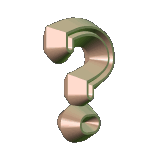 6
3
4
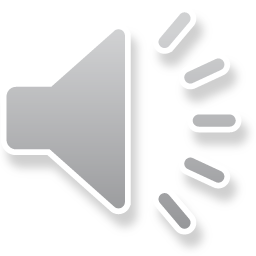 1
7
9
2
10
8
5
Hết giờ
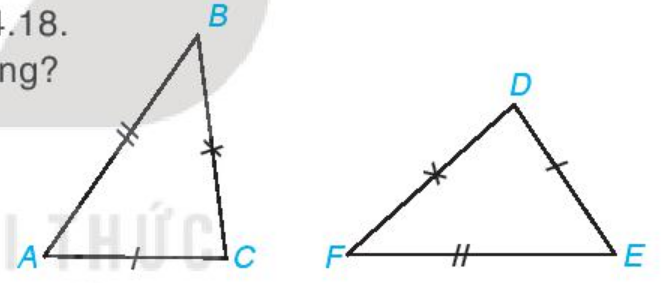 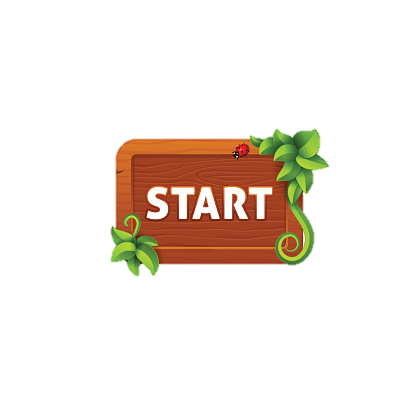 A
B
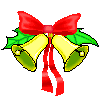 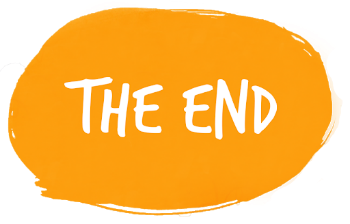 D
C
Tiếc quá …! Bạn chọn sai rồi!
Hoan hô . Bạn chọn đúng rồi!
Tiếc quá …! Bạn chọn sai rồi!
Tiếc quá …! Bạn chọn sai rồi!
[Speaker Notes: Đáp án B đúng]
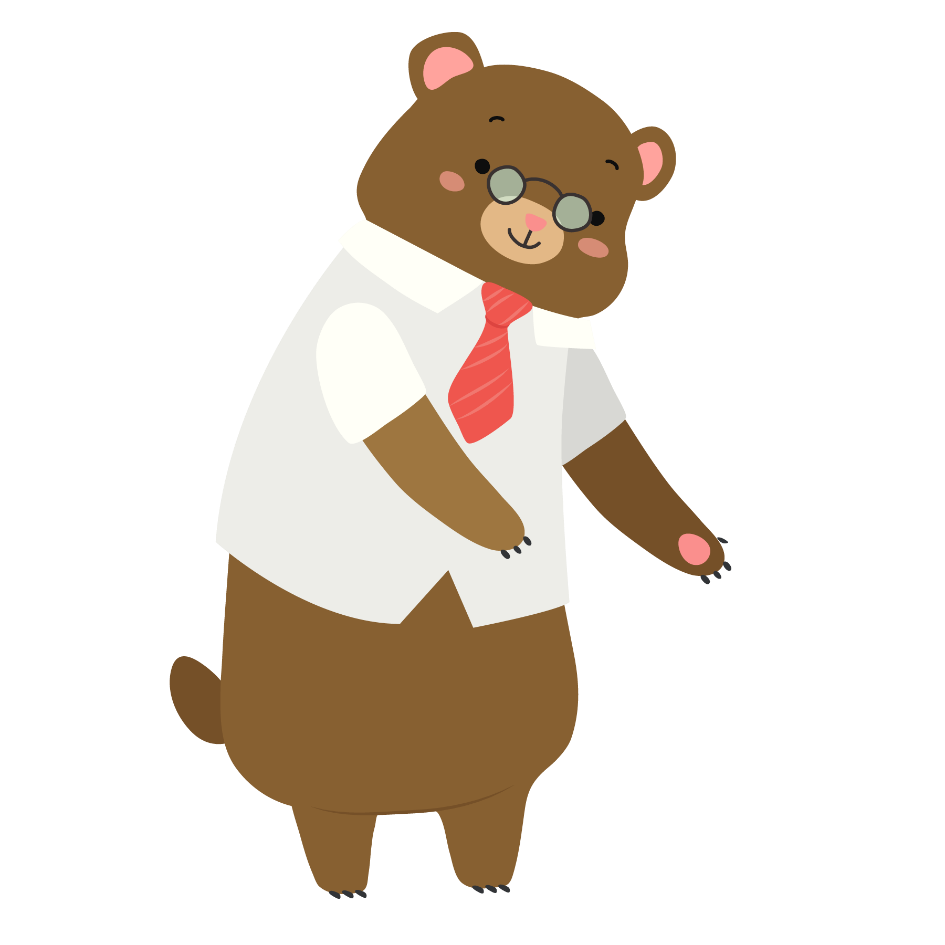 HƯỚNG DẪN  TỰ HỌC Ở NHÀ
-  Học thuộc định nghĩa, định lý, nắm được cách vẽ tia phân giác của 1 góc bằng thước và compa.
Xem lại các ví dụ, các bài luyện tập đã chữa.
Hoàn thành chứng minh phần vận dụng
Làm bài 4.6 SGK
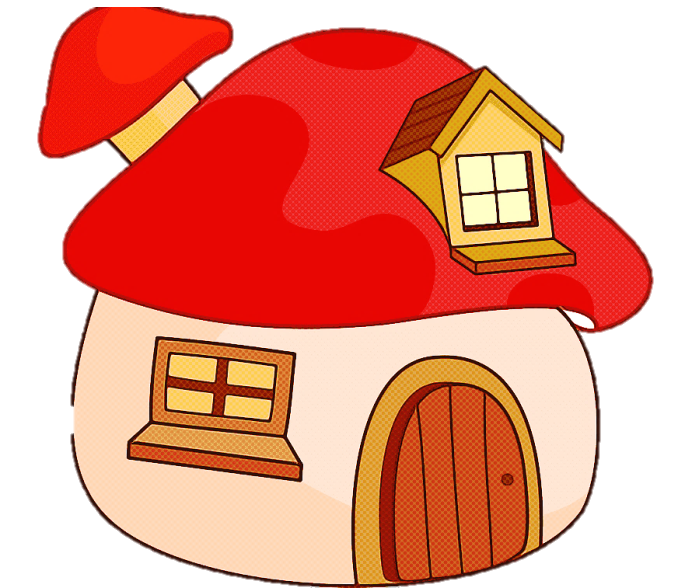 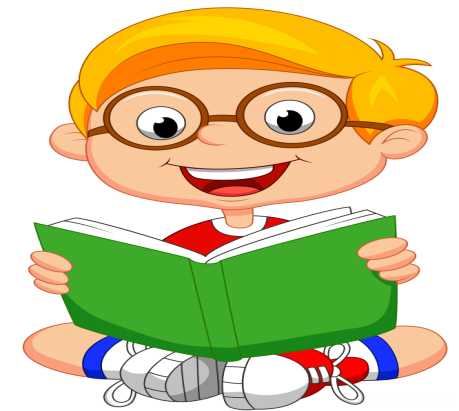